Merkkipohjainen siirto
Siirrossa sanoma asetetaan kehyksiin, jotka muodostuvat erikoismerkeistä. Tärkein erikoismerkki on SYN- merkki, jolla synkronoidaan vastaanotin tulevaan bittivirtaan. Synkronointi voi perustua yhteen tunnistettuun SYN- merkkiin, jolloin puhumme monosynkronisesta siirrosta, tai kahteen peräkkäiseen SYN- merkkiin, jolloin puhutaan bisynkronisesta siirrosta.
Merkkipohjaisessa synkronisessa siirrossa toimitaan seuraavasti:
Ennen uuden sanoman alkamista poistetaan vastaanotin synkronoidusta tilasta. Vastaanotin asetetaan  hunt-tilaan.
Annamme sisään tulevan bittivirran kulkea sellaisen ikkunan läpi, johon kerralla mahtuu 8 bittiä (monosync) tai 16 bittiä (bysync). Bitit tulevat sisään ikkunan vasemmasta reunasta bitti kerrallaan, ja poistuvat oikeasta reunasta ikäjärjestyksessä FIFO- periaatteen mukaisesti (First In First Out).
Jokaisen kellopulssin kohdalla(= bitin kohdalla) tutkimme, onko ikkunassa 1 vai 2 SYN-merkkiä riippuen ikkunan koosta. Odotetaan tässä tilassa, kunnes ikkunassa on vaaditut (1 tai 2) SYN-merkkiä.
Kun on löydetty tarvittava määrä SYN-merrkejä, siirrytään synkronoituun tilaan. Tässä tilassa siirretään ohjelmalle kaikki sisääntulevat bitit 8 bitin ryhminä alkaen siitä pisteestä, jossa synkronointi saavutettiin.
Asynkroninen siirto:
Asynkroninen siirto on tarkoitettu tilanteisiin, joissa murto-osa yhteysajasta käytetään tiedon siirtoon, ja siirrettävän jakson koko on pieni, yleensä 1 merkki. Siinä siirrettävä merkki sijoitetaan tunnistettaviin kehyksiin. Merkkiä edeltää aloitusbitti(start bit), ja se päätetään yhteen tai useampaan lopetusbittiin(stop bit), näiden väliin sijoittuvat databitit. Kustannus siirrettävää merkkiä kohden on vähintään 2 bittiä, eli 8 bitin siirtämiseksi tarvitaan vähintään 1 aloitusbitti + 8 tietobittiä + 1 lopetusbitti. Aloitus bitti on aina 0-bitti ja lopetusbitti on aina 1-bitti.
Asynkronisen siirron synkronointi ei missään nimessä ole luotettava. Jos sovellamme mielivaltaista bittijonoa huomaamme että huomaamme että oikea yhdistelmä löytyy monesta eri kohdasta bittivirrassa, mutta tässä tilanteessa on luotettava siihen että,
- tiedon oikeellisuuden toteamiseen on käytetty muita menetelmiä ja
- jos virheellinen tulkinta esiintyy merkkijonossa, on todennäköisesti, että virhe havaitaan myöhemmissä merkeissä erittäin suuri
Synkroninen siirto:
Synkronoinnilla tarkoitetaan tapaa, jolla merkki tai kehys tunnistetaan sisääntulevasta bittivirrasta. 
Synkroninen siirto poikkeaa sekä sovellusalueeltaan että tekniikaltaan asynkronisesta siirrosta. Jos vertaamme näiden perinteisiä sovellusalueita, niin asynkroninen siirto on ensisij. Tarkoitettu tietokoneen ja (näyttö)päätteen väliseen yhteyteen, ja sen siirron käyttö keskittyy kohteisiin, joissa edullisilla menettelyillä tunnistetaan linjalla liikkuvat yksittäiset merkit.
Synkroninen siirto on tarkoitettu tilanteisiin, jossa pienin siirrettävä yksikkö muodostuu sanomasta, ja kerralla siirretään suurempia tietomääriä(tiedostoja tms.) kahden koneen välillä. Synkroninen siirto ei aseta tietobittejä merkkikohtaisesti kehyksiin vaan tulevasta bittivirrasta etsitään sovittu merkki – tai bittisekvenssi, jonka perusteella voidaan päätellä rajat sanomissa tai paikallistaa sanoma suoraan. Synkronisessa liikenteessä sanoman tunnistaminen tapahtuu joko merkkipohjaisesti COP, bittipohjaisesti BOP tai kehyspohjaisesti.
Kuva esimerkki: 
--- Sanoma 1 --- ------------------ --- Sanoma 2 ---
Synkronoitu  Hunt  Synkronoitu
Hyvää tietoa! :D 1.5/5
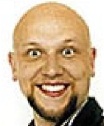 Tekkijät Kari Haavist, Ville Liane, Valtteri Partanen, Nakki, Santju Lamminpaeae
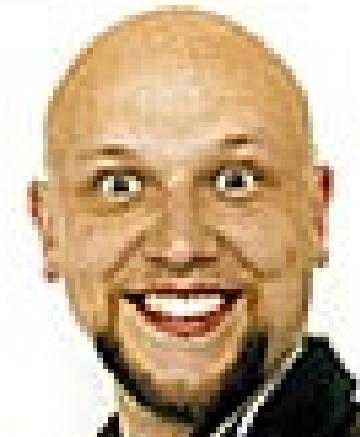